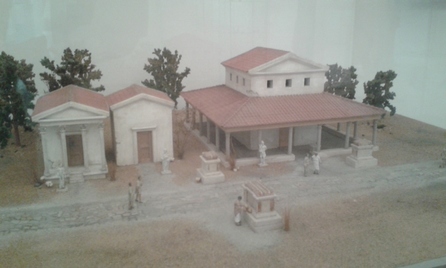 Der Tempelbezirk auf dem Ziegetsberg
Anna Diehm, Simone Schönstein & Nele Hake
Der Tempelbezirk auf dem Ziegetsberg
Gründung um 180 n. Chr. 
Gründung durch Kaufleute aus Trier und Legionäre aus Regensburg 
Kultstätte des Merkurs und seiner Mutter Maia (  Merkur ist der Gott der Reisenden, der Händler und der Diebe)  
großer gallo-römischer Umgangstempel mit Apsis von ca. 14 x 14 m Seitenlänge
Grundplan eines kleinen Vierecks in einem größeren Viereck  
2 Kapellen 
ca. 6 Kultmonumente
    Der Tempel erfreute sich großer Beliebtheit  
Zerstörung der Tempelanlage in der Spätantike durch christliche Eiferer
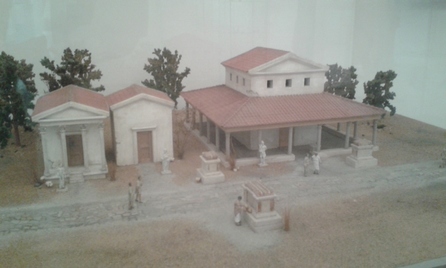 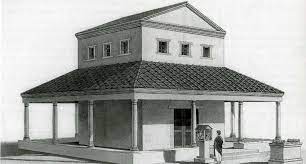 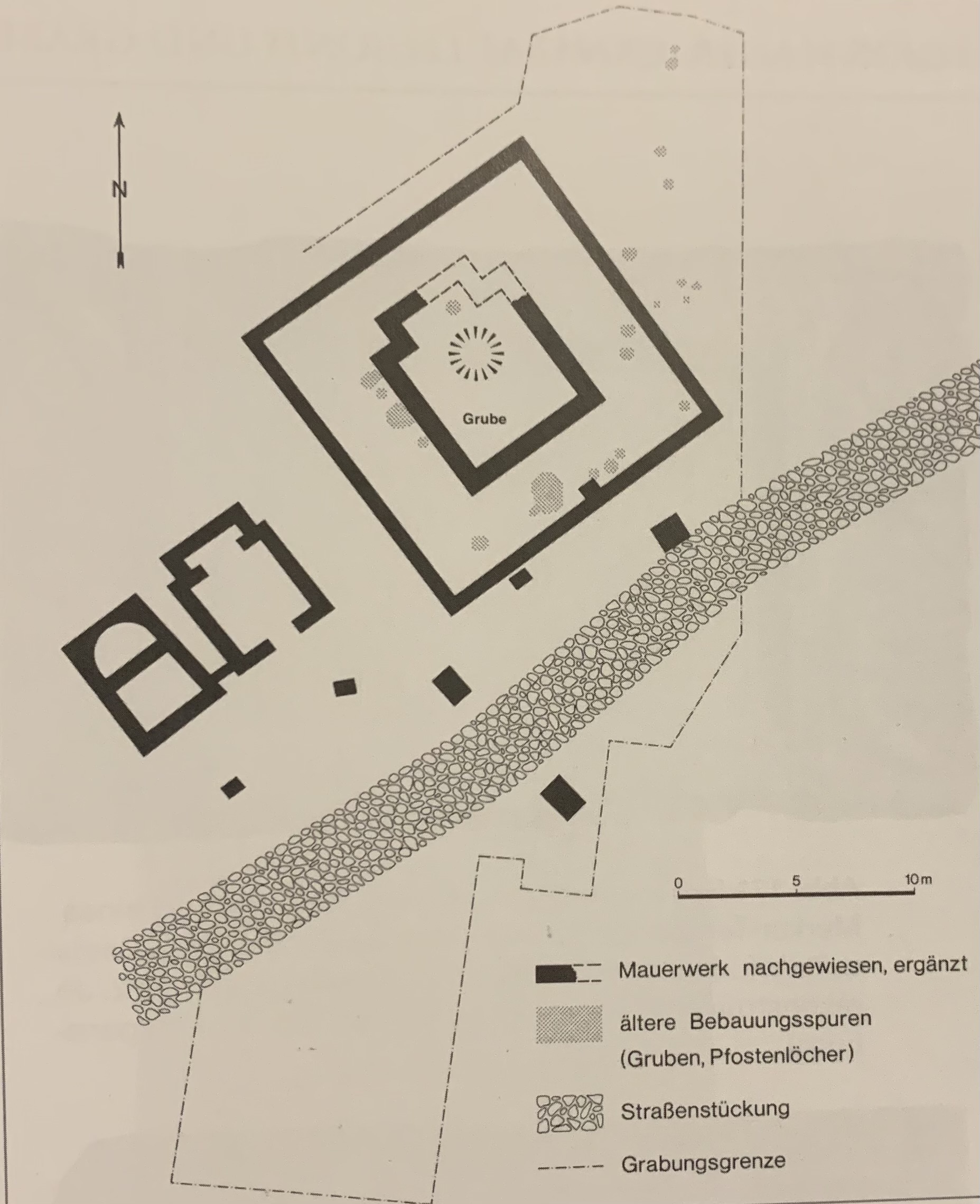 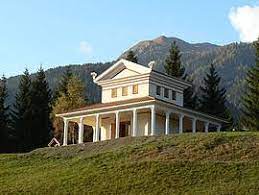 Plan des Merkurheiligtums auf dem Ziegetsberg
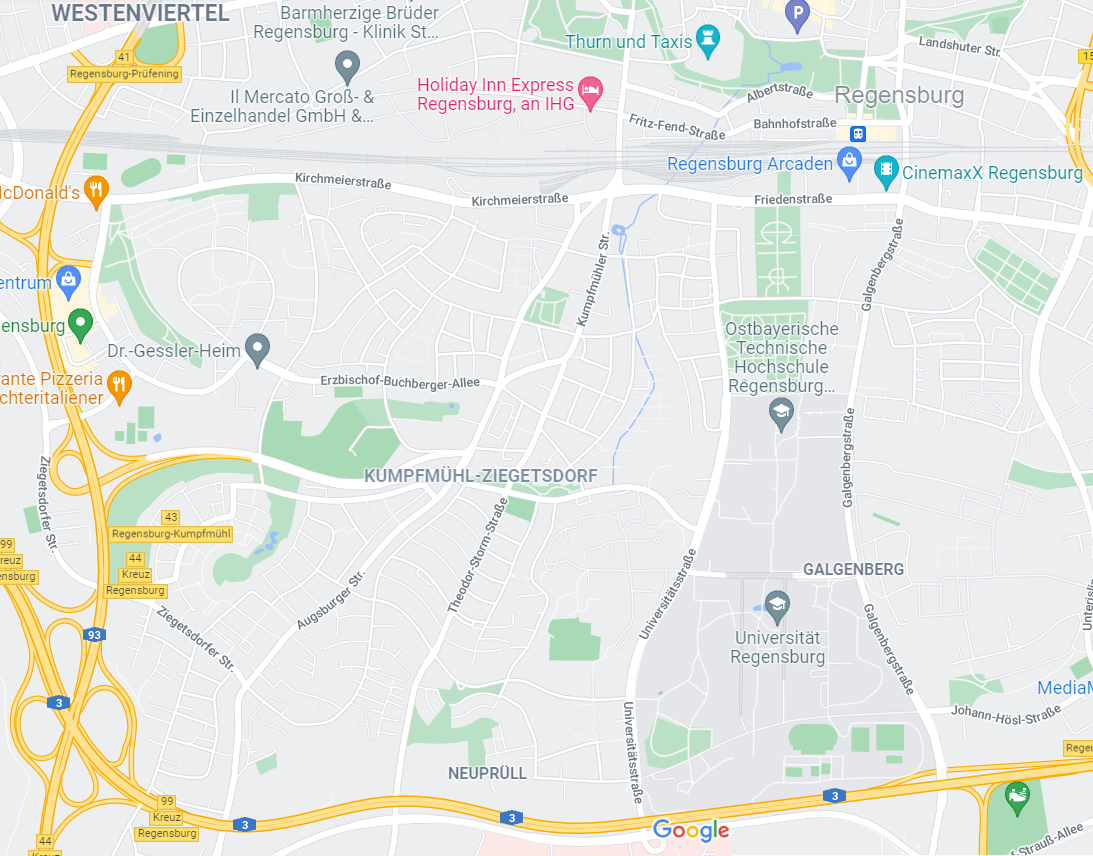 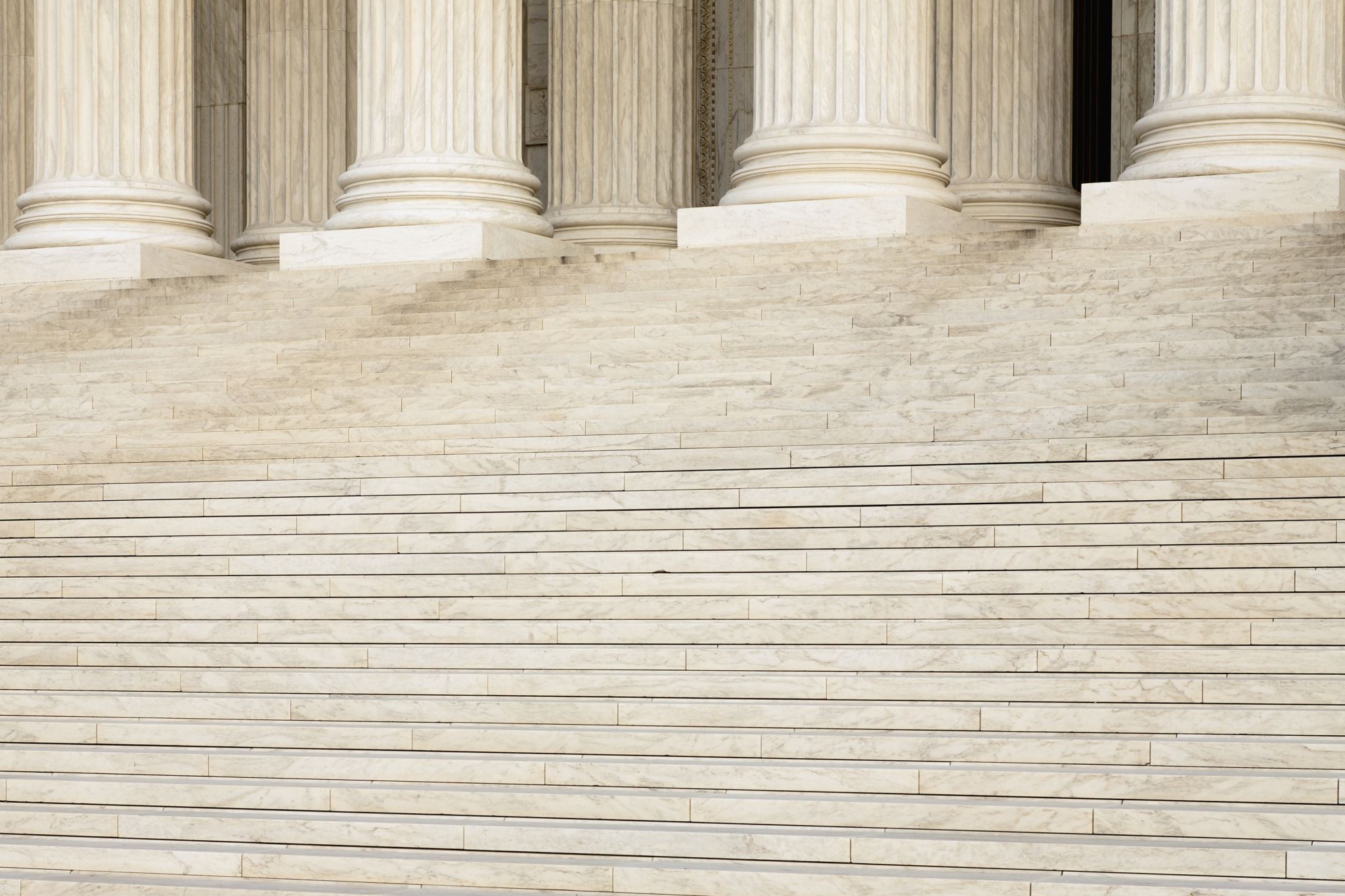 Römische Hochzeit
Allgemeine Fakten
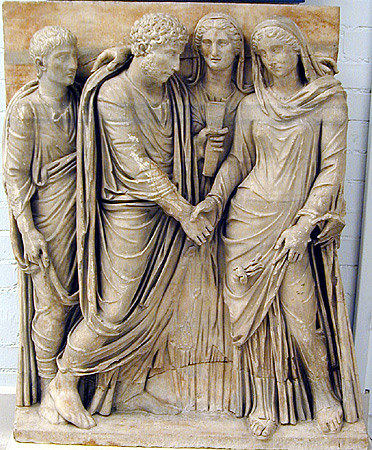 Ehe als Stütze der Gesellschaft
Mädchen durften bereits mit 7 Jahren verlobt werden 
Heiratsfähigkeit mit dem Einsetzen der pubertas (Pubertät) 
      Mädchen erreichten sie mit 12 und Jungen mit 14 Jahren
Lex Papia Poppaea: Heiratsgesetz von Augustus belegt Frauen, die mit 20 und Männer, die mit 25 Jahre noch unverheiratet sind mit Strafen 
Ehen weniger aus Liebe, sondern aus politischen oder materiellen Interessen  Liebesheirat jedoch nicht ungewöhnlich
Frau kümmert sich um um das Haus und erzieht die Kinder (casta fruit, domum servavit, lanam fecit; sie war keusch, hütete das Haus, und verarbeitete Wolle), währende der Mann die Familie mit seiner Erwerbstätigkeit versorgt und sie nach außen repräsentiert
Allgemeine Fakten
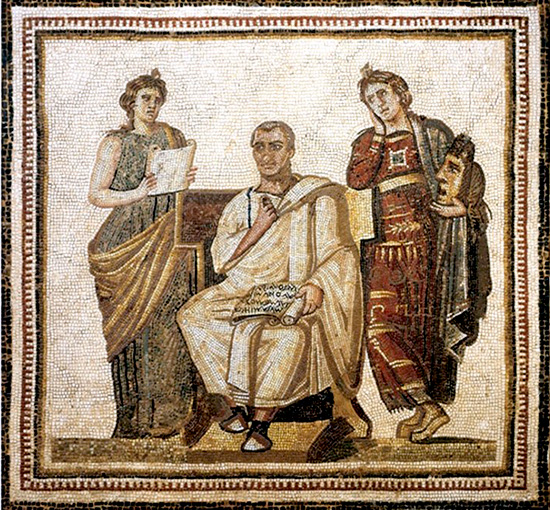 über den Ehepartner entschied der pater familias (Vater) 
Paare konnten gegen ihren Willen geschieden werden, wenn  dem pater familias eine andere Verbindung günstiger erschien
Ehepartner durften nicht zu eng miteinander verwandt sein
Heirat zwischen Patriziern und Plebejern nicht erlaubt
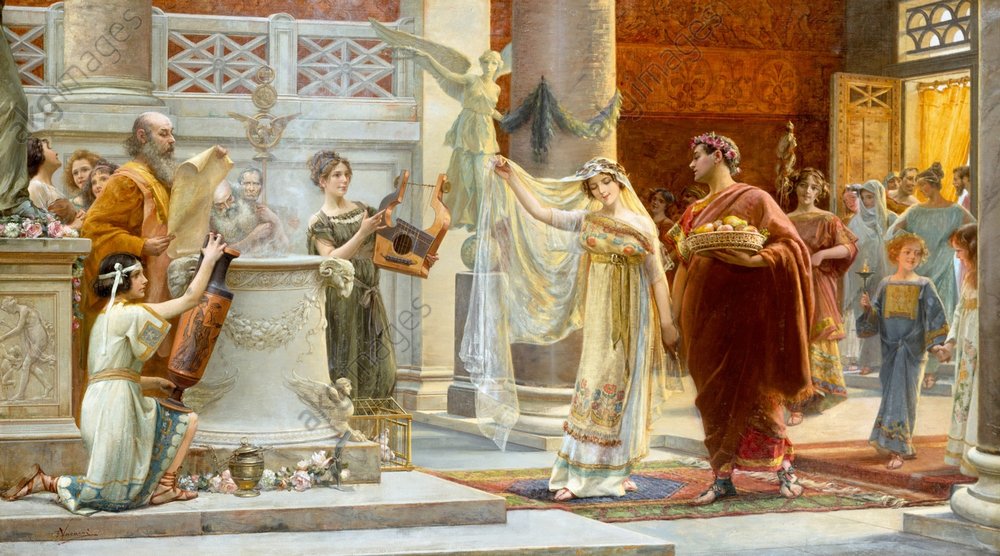 patrizische Confarreatio
 Ausschließlich für die Patrizier vorbehalten
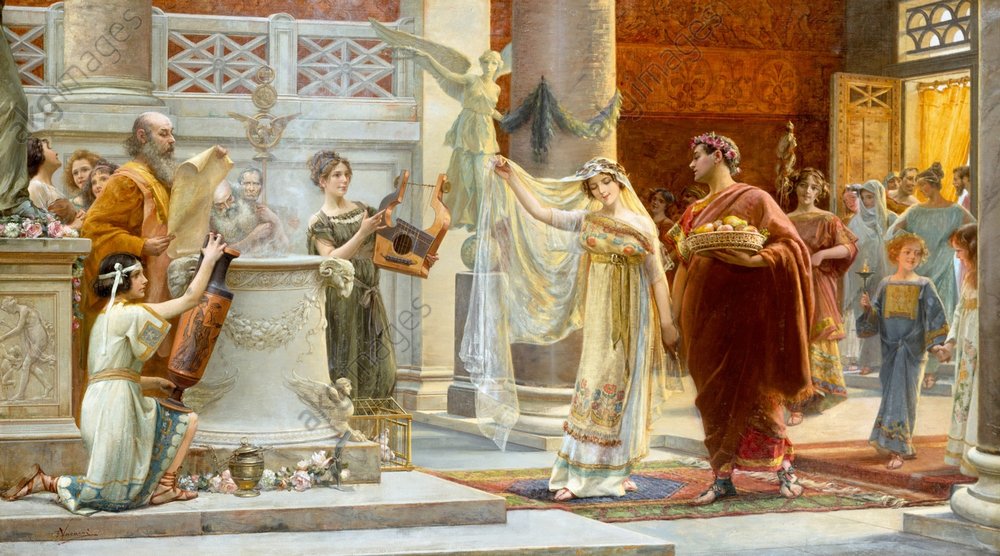 Rollen
Brautpaar: 
Braut (Cornelia)
Bräutigam (Gaius)

Familie der Braut 
Vater der Braut
Mutter der Braut

Familie des Bräutigam
Vater des Bräutigams 

Begleitung/Gäste: 
Gäste 
Drei Jungen  
Flötenspieler (tibicines) 
Priester (Flamen Dialis)
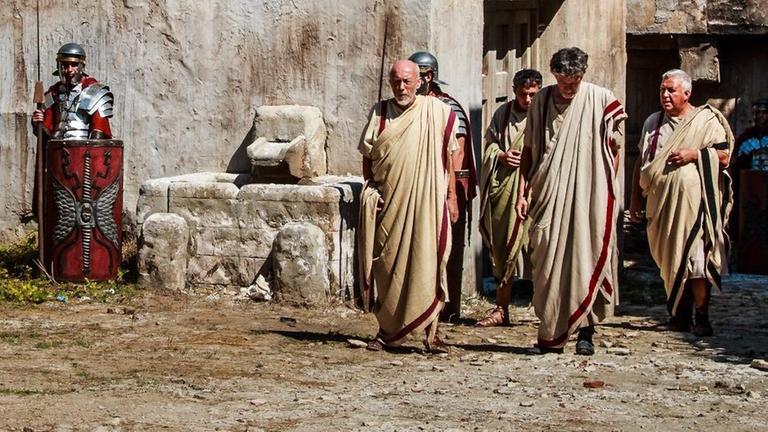 Verhandlung der Mitgift (dos)
Vater der Braut + Vater des Bräutigams verhandeln 
Gründe für Hochzeit: 
Verbesserung von Beziehungen (Politik, Handel, Freundschaften) 
Vermehrung von Reichtum 
Fortbestand der Familie 
Hauptfrage bei den Verhandlungen: 
Wie viel ist die Tochter wert?
Vieh, Grund, Geld, Hausrat & Sklaven 
Zusammenarbeit und Unterstützung (politisch-geschäftlich) 
 Ehevertrag wird aufgesetzt
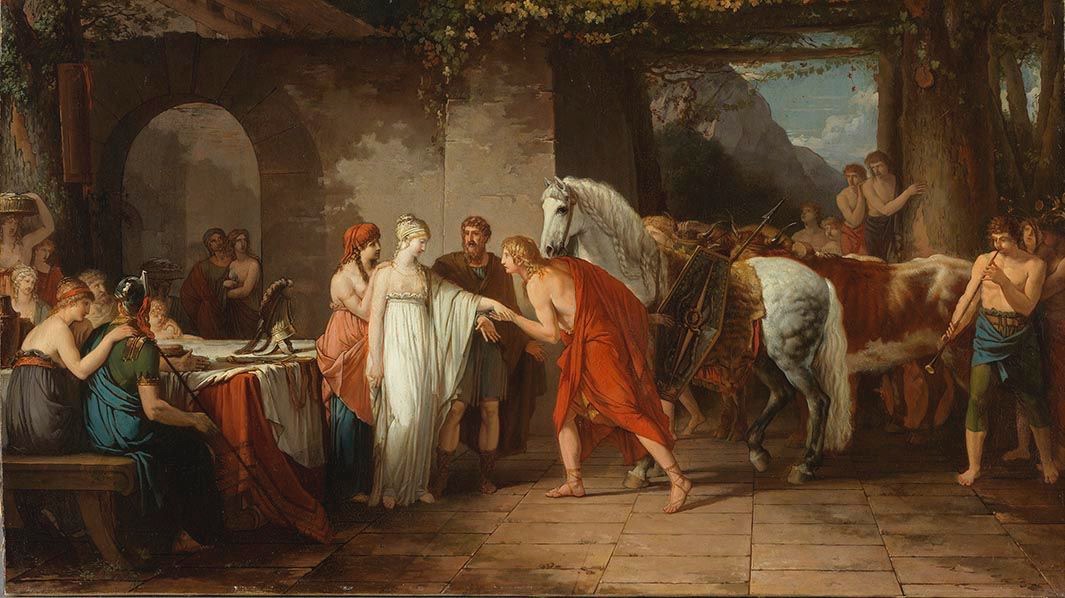 Bekanntgabe der Verlobung
Vater Braut + Vater Bräutigam + Braut + Bräutigam 

Vater der Braut geht zur Tochter: 
     Reaktion 
Vater des Bräutigams geht Sohn: 
     Reaktion 
Bräutigam (Gaius) schenkt Braut (Cornelia) Handgeld (arra) oder Ring
Verlobungsring wird am Ringfinger der rechten Hand getragen
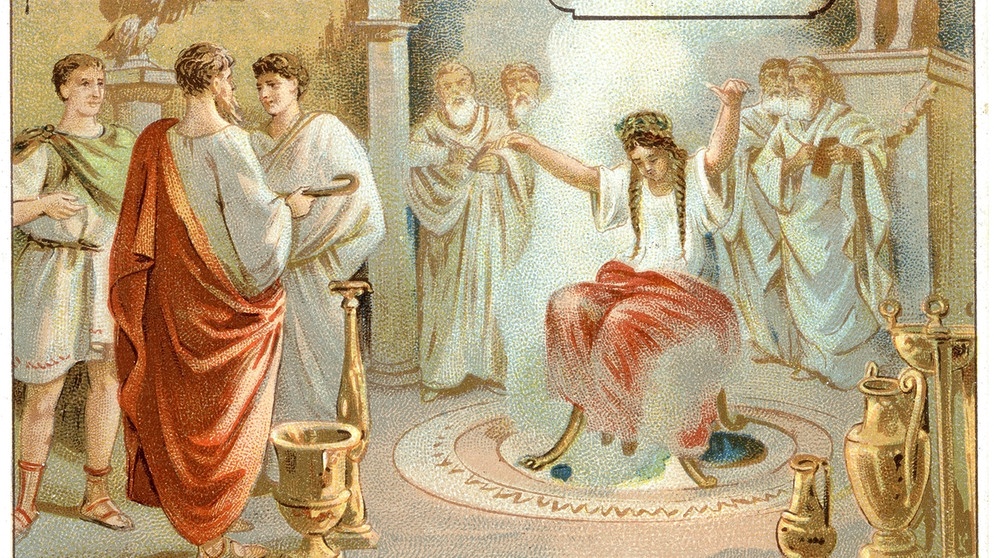 Wahl des Hochzeittermines
Befragung der Auguren                        Bestimmung des Tages durch astronomische Berechnungen und Opferzeichen
 Es durften keine Hochzeiten…:
im März stattfinden                      Monat des Kriegsgottes Mars 
im Mai stattfinden                        Monat der Erd- und Unterweltfeste 
an den dies religiosi stattfinden  Morgen- und Abendstunden galten als nefas , an denen keine rechtsrelevanten Handlungen stattfinden durften
Am Vorabend der Hochzeit
Braut + Mutter der Braut 

Cornelia wird mit einer weißen tunica recta, einer gelben palla und einem roten Schleier (flammeum) bekleidet
Cornelia opfert Spielzeug und Kinderkleidung den Laren und der Vesta
  Nimmt Abschied von ihrer Kindheit 
Geschenke vom Vater (Stoff und Edelsteine)
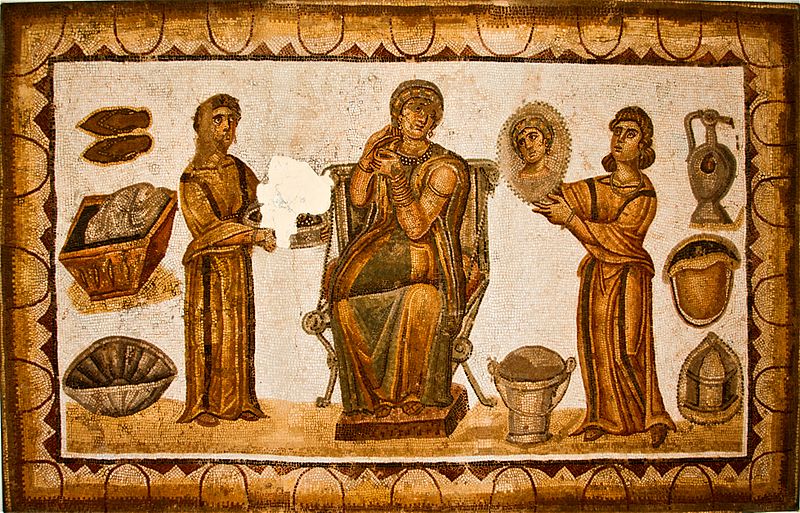 Hochzeitszeremonie
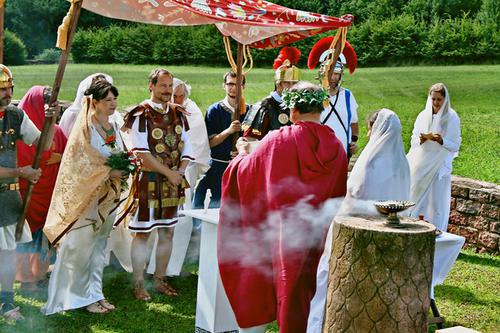 Gäste + Brautleute + Brauteltern + Priester
 
Brautleute setzen sich auf Stühle die mit einem Schafsfell miteinander verbunden sind 
Priester verbindet die rechten Hände der Brautleute miteinander
Braut spricht dabei die Formel: „Ubi tu Gaius ego Cornelia“
Trauring wird an dem Ringfinger der linken Hand getragen
unblutiges Opfer zu Ehern Jupiters  Gebet wird gesprochen
während Gebet umrunden die Brautleute den Altar von rechts 
Glückwünsche der Gäste  
Festessen
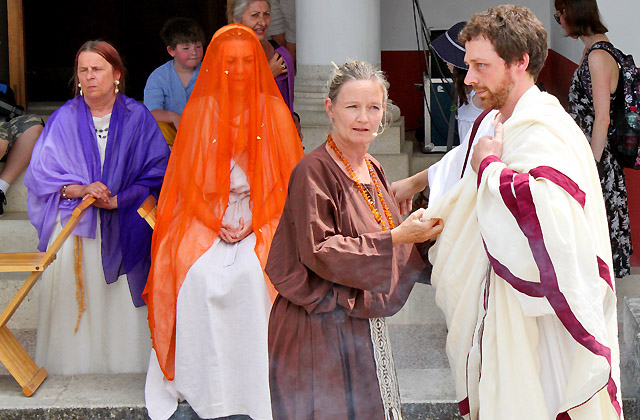 Brautzug
Brautleute + Gäste + Mutter Braut
 
deductio der Braut  Bräutigam entreißt die Braut der Mutter in einer Art Scheinraub 
Flötenspieler flankieren den Bräutigam 
drei Knaben geleiten die Braut  Vitalität soll die Braut schützen und Kraft geben 
Gäste und Geleit rufen: „talassio“, Scherzgesänge, machen Lärm 
    sollen böse Gedanken fernhalten
Nüsse werden an Passanten verteilt
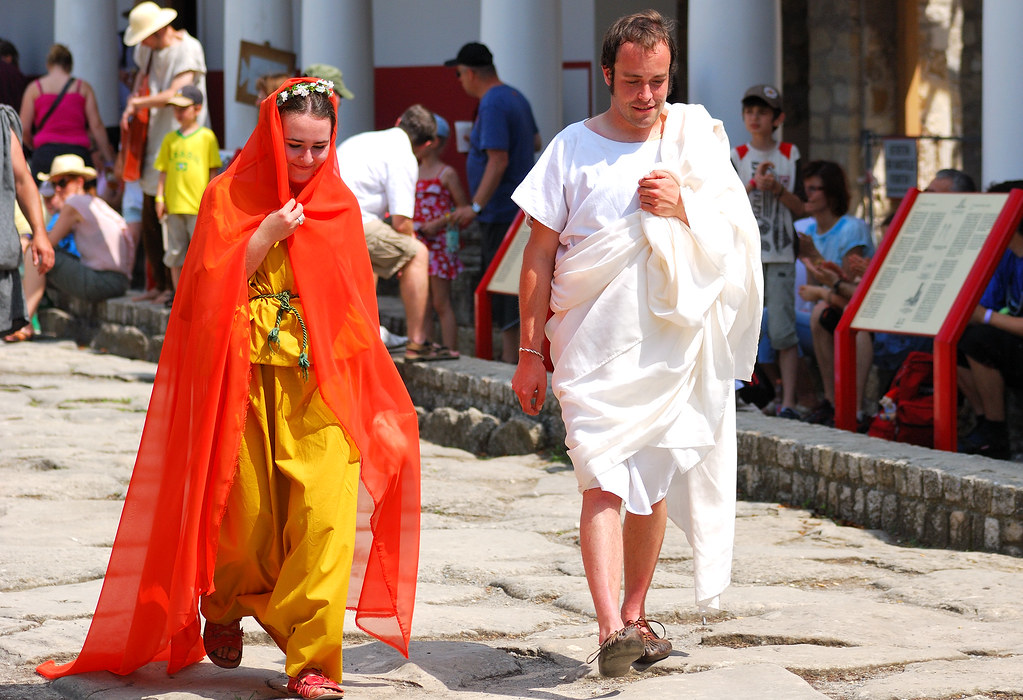 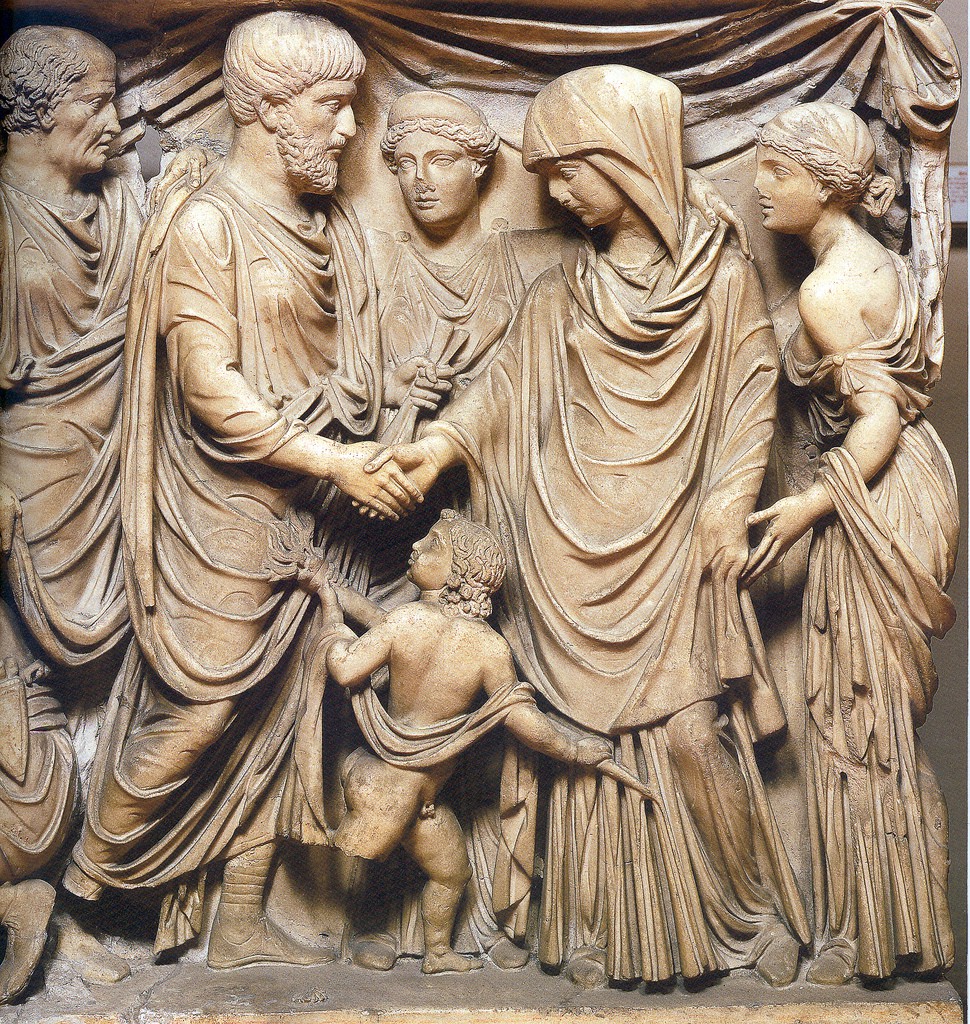 Am Hause des Bräutigams angekommen
Braut + Bräutigam + Gäste

Braut wird über die Schwelle getragen 
Braut umwickelt Türpfosten mit Wolle und bestreicht ihn mit Fett und Öl 
Gäste gehen ab 
im Atrium des Hauses überreicht der Bräutigam Feuer und Wasser  Zeichen der neuen Würde als mater familias (Hausmutter)
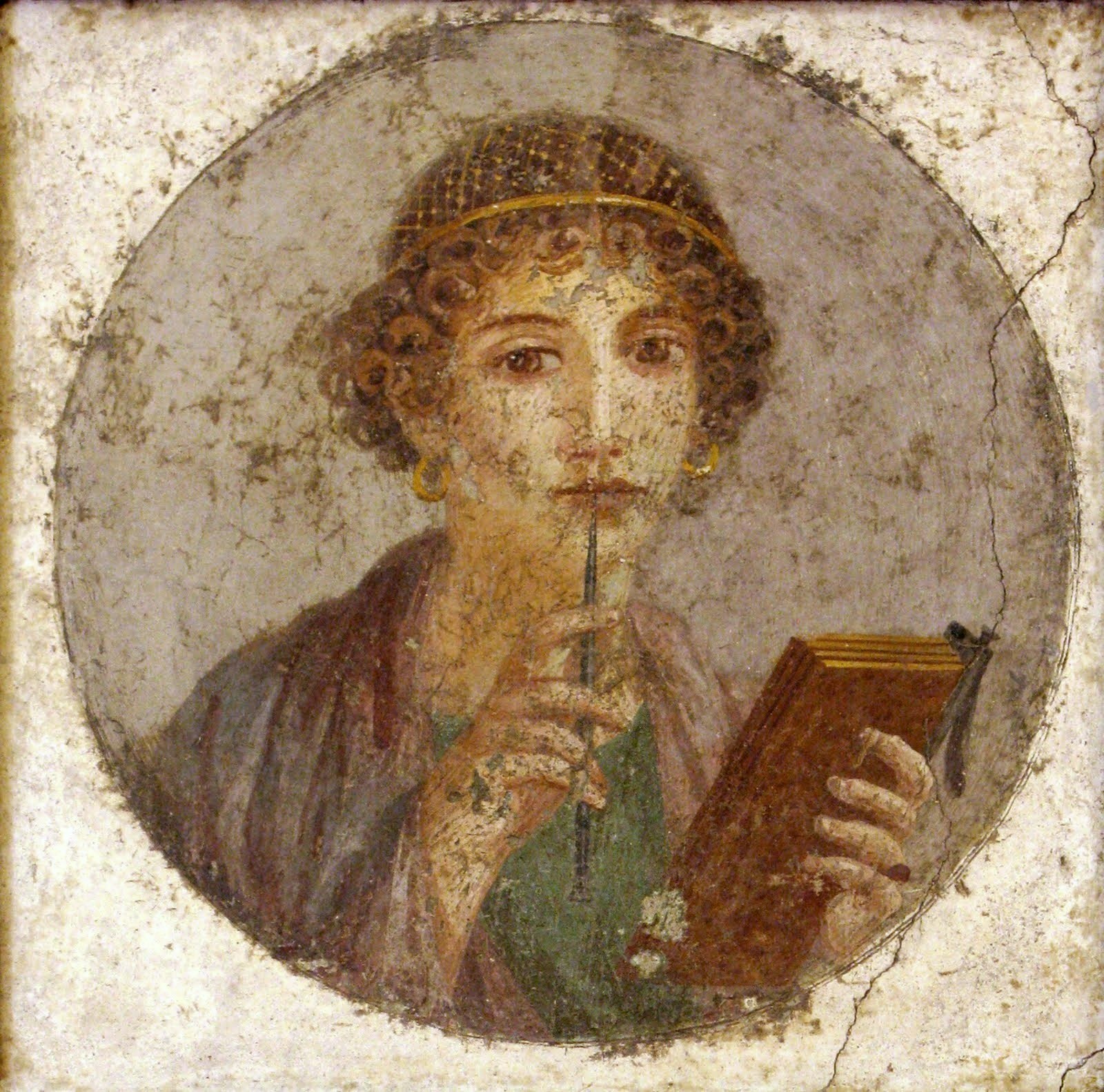 Vielen Dank für Eure Unterstützung!
Literaturquellen
Czysz, Wolfgang; Dietz, Karlheinz; Fischer, Thomas; Kellner, Hanz-Jörg: Die Römer in Bayern. Hamburg: Nikol Verlagsgesellschaft mbh & CO.KG 2005, S. 508
www.heimatforschung-regensburg.de/1541/1/783816_DTL1480.pdf
www.forumtraiani.de/roemische-eheschliessung-brautzug/
www.moneymuseum.com/pdf/gestern/03_altertum/10_Ehe%20im%20antiken%20Rom.pdf
www.imperiumromanum.com/gesellschaft/frauen/frauen_04.htm
de.wikipedia.org/wiki/Hochzeit_(r%C3%B6mische_Antike)
www.kinderzeitmaschine.de/antike/rom/lucys-wissensbox/ein-leben-in-rom-als/maedchen-verliebt-verlobt-verheiratet/
imperium-romanum.info/wiki/index.php/Hochzeit
www.forumtraiani.de/roemische-hochzeit/
www.forumtraiani.de/roemische-hochzeit-rituale-und-feier/
Bilderquellen
vici.org/vici/26487/?lang=de
de.wikipedia.org/wiki/Datei:Jean-Pierre_Saint-Ours_-_Hochzeit_bei_den_Germanen_-_4897_-_Bavarian_State_Painting_Collections.jpg
www.pinterest.de/pin/581034789402348366/
www.flickr.com/photos/priesner/4756415819
fotograficus.at/pages/themen/staedte-im-portrait/carnuntum/roemerfestival-2018.php
www.kunst-fuer-alle.de/deutsch/kunst/kuenstler/kunstdruck/emilio-vasarri/21256/1/140949/roemische-hochzeit/index.htm
www.zdf.de/dokumentation/terra-x/ein-tag-im-alten-rom-102.html
www.br.de/radio/bayern2/sendungen/radiowissen/geschichte/zukunft-vorhersage-frueh-100.html
de.wikipedia.org/wiki/Datei:Herkulaneischer_Meister_002.jpg
commons.wikimedia.org/wiki/File:El-matrimonio-romano.jpg
www.romanoimpero.com/2018/12/il-pater-familias.html
www.hofer-antikschmuck.de/schmuckstuecke/musealer-goldring-mit-sieglstein-aus-achat-2-jhd-n-chr/a-58436
www.main-echo.de/regional/kreis-miltenberg/matrona-heiratet-ihren-centurio-art-3184019